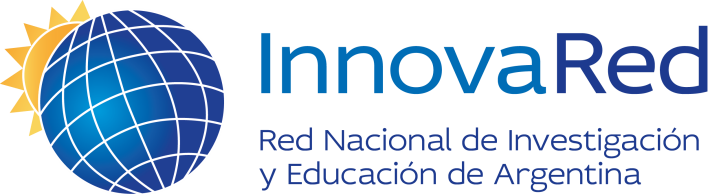 Institución: 	TICAR 2015

Responsable: 	Ing. Javier Martinez Martin – Director Ejecutivo

Fecha: 		23/04/2015

Motivo:		Exposición de situación actual de InnovaRed y avances en los 			servicios de eduroam y Federación
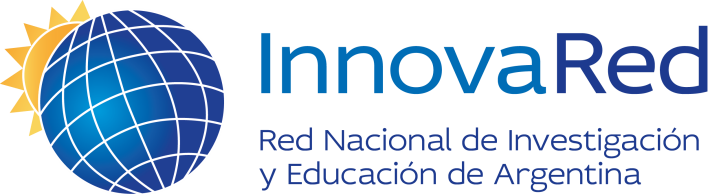 Agenda:
InnovaRed
Beneficios
Dependencias
Backbone nacional
Instituciones conectadas
Proyectos conectividad
Conexión Internacional
Servicios
Comunidades
Objetivos 2015
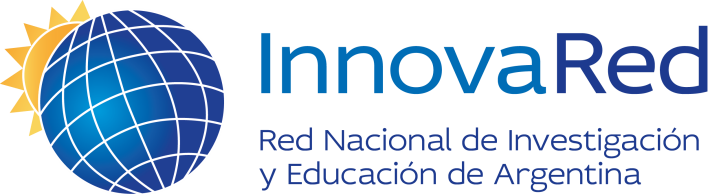 InnovaRed
[Speaker Notes: Agregar el link del video de e ciencia al final de la ppt.]
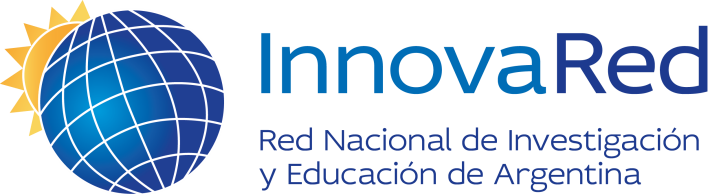 Beneficios Redes Avanzadas
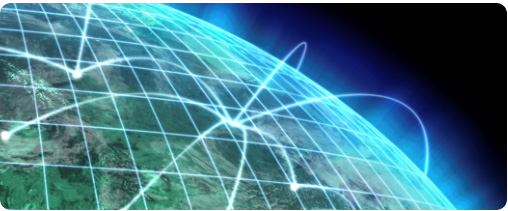 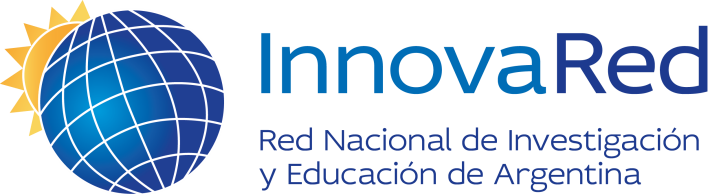 Dependencias
INNOVARED
ING.
SERV.
OPER.
COMU-NIDAD
ADMIN.
PROYECTO
COMU-NICAC.
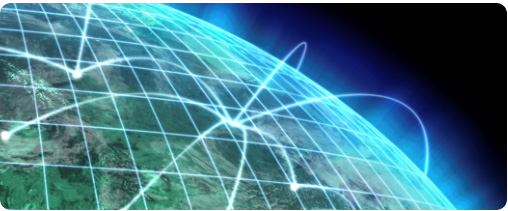 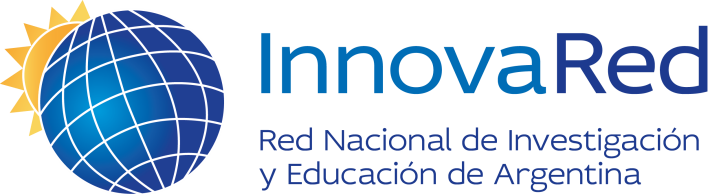 Backbone nacional
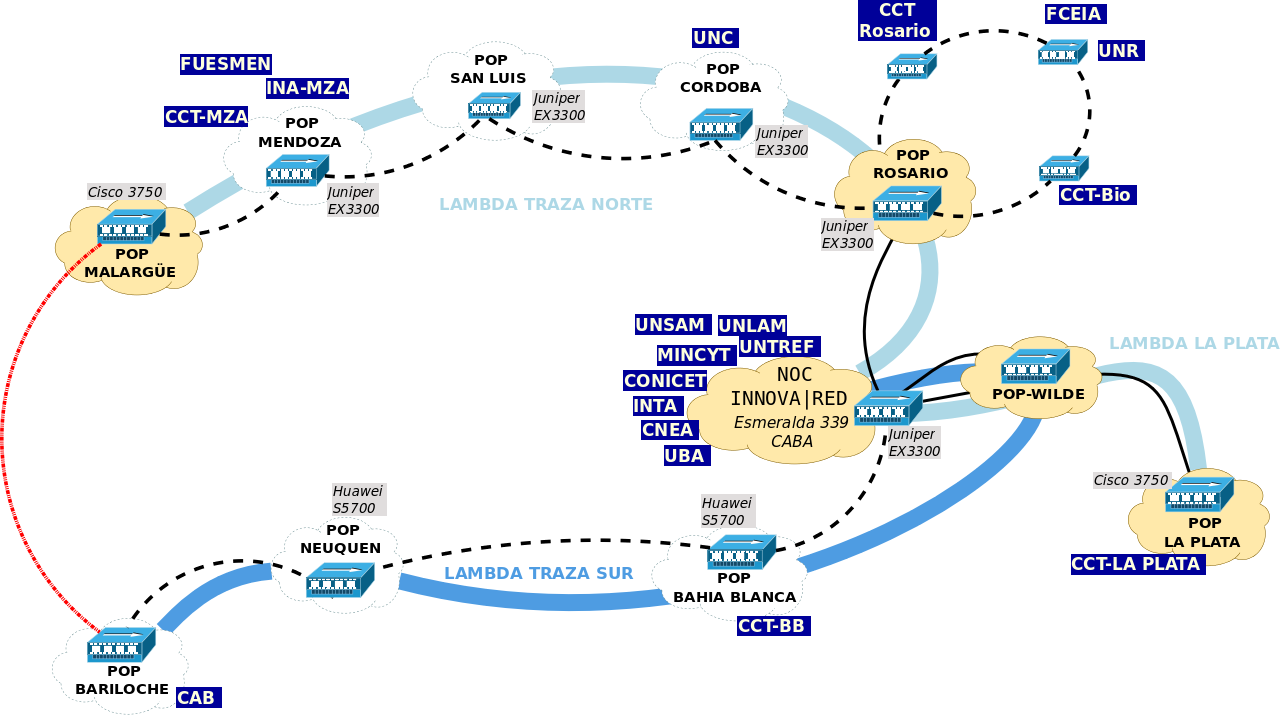 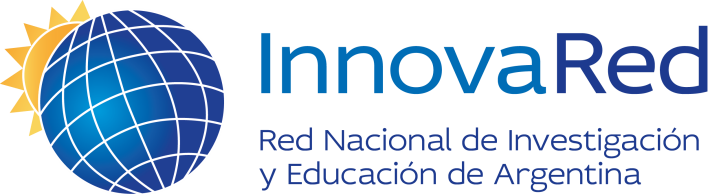 ¿Quiénes están en InnovaRed?
Observatorio Pierre Auger
Agencia Espacial Europea (ESA, Estación DS3) 
Comisión Nacional de Energía Eléctrica (CNEA)
Comisión Nacional de Actividades Aeroespaciales (CONAE) 
Consejo Nacional de Investigaciones Científicas y Técnicas (CONICET) 
Instituto Nacional del Agua (INA) 
Instituto Nacional de Tecnología Agropecuario (INTA)
Servicio Meteorológico Nacional (SMN)
Ministerio de Salud (MSAL)
Ministerio de Ciencia, Tecnología e Innovación 
    Productiva (MINCYT) 
Museo Argentino Ciencias Naturales (MACN) 
Fund. Escuela Medicina Nuclear (FUESMEN)
Consejo Latinoamericano de Ciencias Sociales (CLACSO)
Fundación para la Innovación y Transferencia de Tecnología (INNOVA-T)
Instituto Fundación Leloir
Fundación Sadosky
Universidades
Universidad de Buenos Aires (UBA)
Universidad Católica Argentina (UCA)
Universidad Nacional de Córdoba (UNC)
Universidad Nacional del Litoral (UNL)
Universidad Nacional de la Matanza (UNLaM)
Universidad Nacional de General San Martín (UNSAM)
Universidad Nacional de Tres de Febrero (UNTREF)
Universidad Nacional de Rosario (UNR)
Las demás UUNN a través de la ARIU
Alma Mater Studiorum Universitá di Bologna (UNIBO)
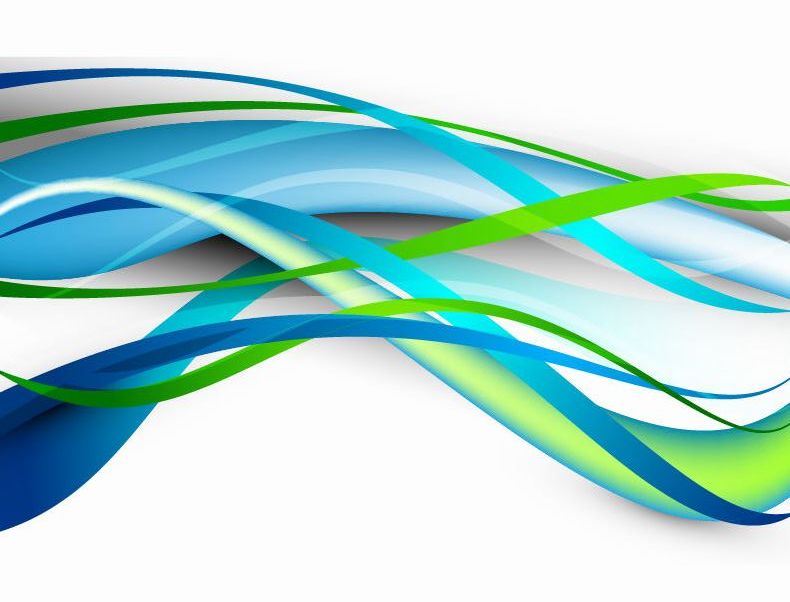 [Speaker Notes: Primero poner la lista de las instituciones, despues alguna descripcion de la troncal., de marcelo con los routers. Solo dejar los mapas, diferenciar el titulo de los mapas.]
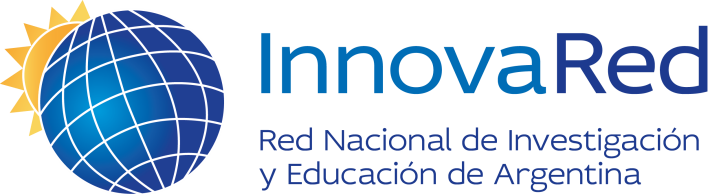 En proceso:
Universidad  Católica de Córdoba (UCC)
Universidad Nacional de Cuyo (UNCU)
Universidad Nacional de La Plata (UNLP)
Inst. de Agrobiotecnología Rosario (INDEAR)
Centro Científico Tecnológico La Plata
Centro Científico Tecnológico  Bariloche
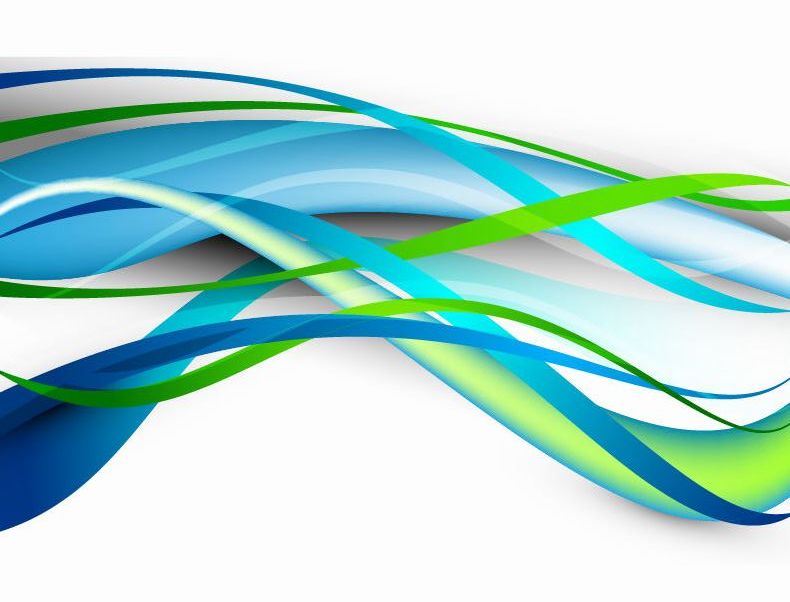 [Speaker Notes: Primero poner la lista de las instituciones, despues alguna descripcion de la troncal., de marcelo con los routers. Solo dejar los mapas, diferenciar el titulo de los mapas.]
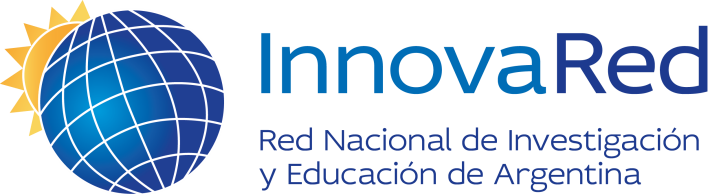 Instituciones CICYT :
CCT: 100Mb
CEFOBI
CIFASIS
IBR
IFIR
IRICE
IFISE
ISHIR
IQUIR
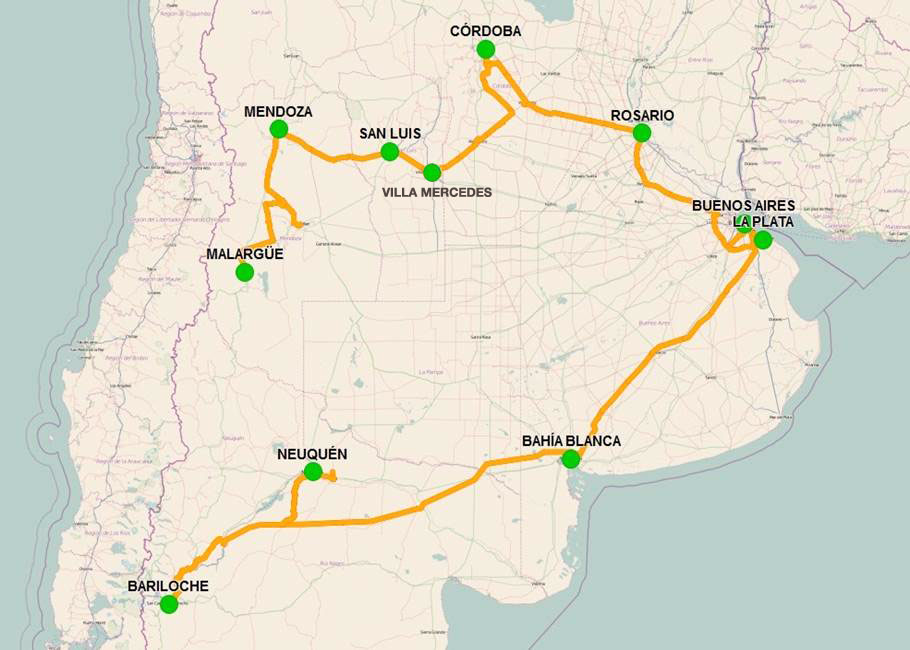 CCT: 100Mb
IADIZA
IANIGLA
IBAM
IHEM
IMBECU
INCIHUSA

INA: 100 Mb
CCT 
TUCUMÁN
CCT 
STA. FE
SOACOM
CONICET
Sede Rivadavia: 100 Mb
Sede Saavedra:  100 Mb
Sede Vuelta Obligado:100 Mb
Polo Giol: 1 Gb

CNEA: 1 Gb 

INTA: 1 Gb
Sede Chile

CONAE: 100 Mb 

INA: 50 Mb
CAREM
IAR
CCT: 50 Mb
CERZOS
IADO
IFISUR
IIESS
IIIE
INBIOSUR
INGEOSUR
INIBIBB
INMABB
INQUISUR
PLAPIQUI
CCT 
PATAGONIA
CNEA:500 Mb
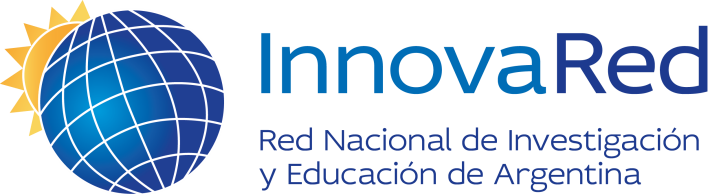 Otras Instituciones:
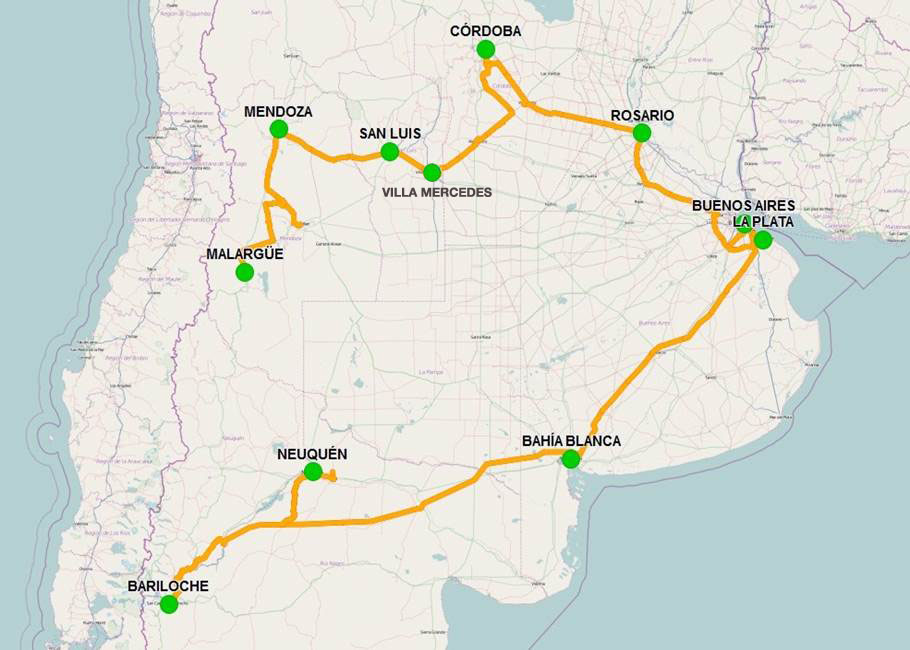 MINCYT: 1 GB
MINSAL: 100 Mb
SMN: 1 Gb
MACN: 100 Mb
CLACSO: 10 Mb
FIL: 100 Mb
FUESMEN: 90  Mb
PIERRE AUGER: 60 Mb 
ESA: 20 Mb
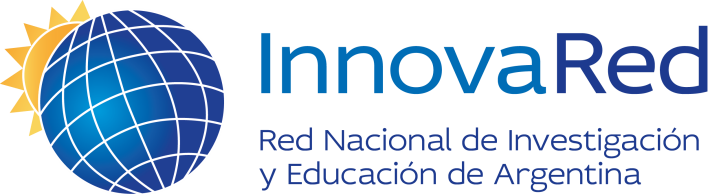 Proyectos Conectividad
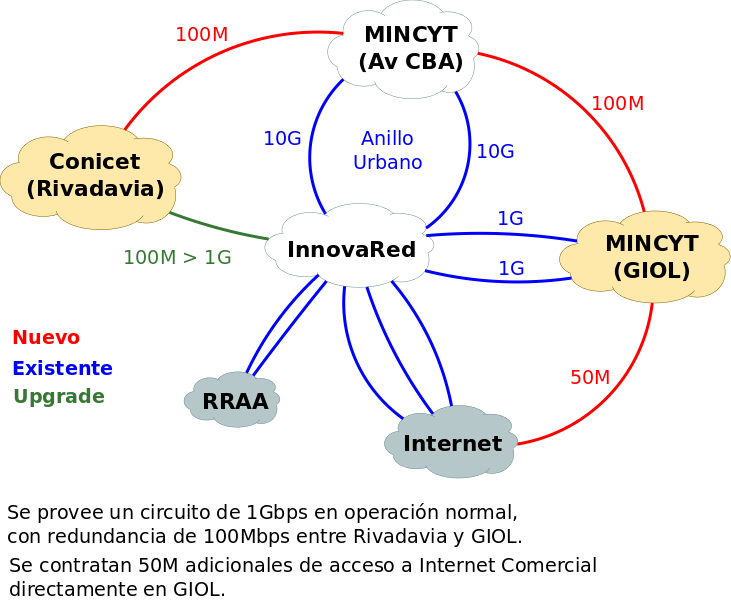 CONICET
relación de confianza entre las instituciones
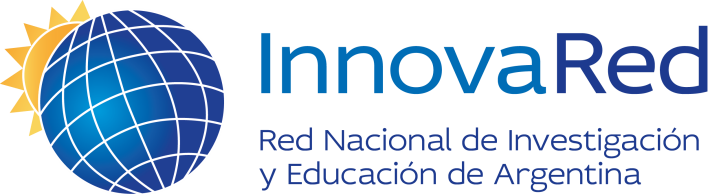 Proyectos Conectividad
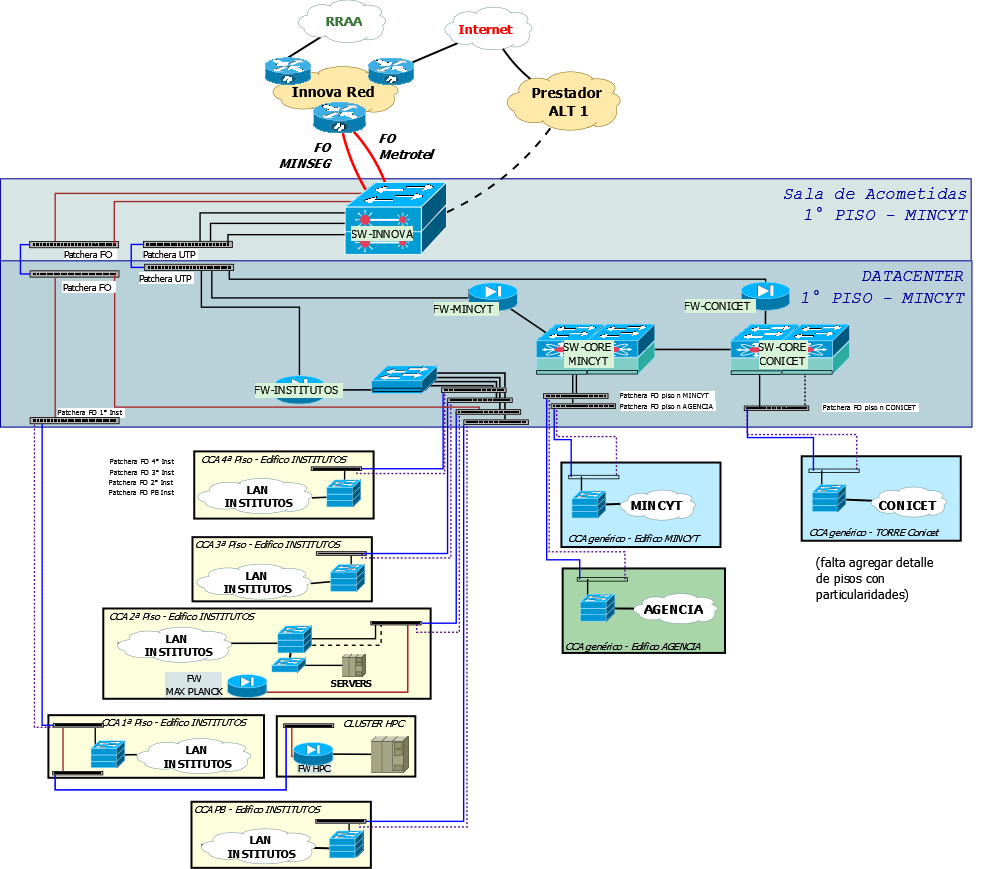 GIOL
relación de confianza entre las instituciones
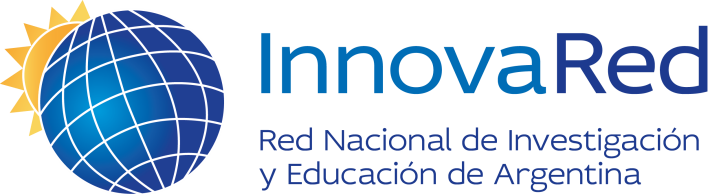 Proyectos Conectividad
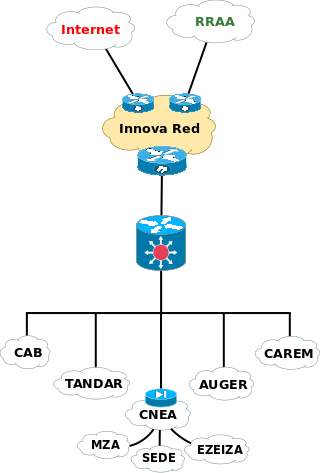 CNEA
relación de confianza entre las instituciones
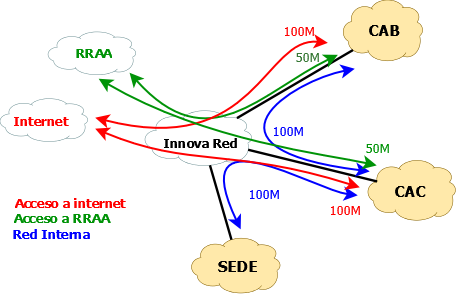 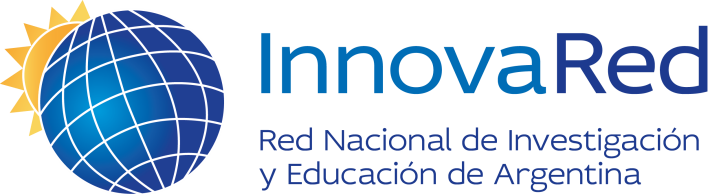 Proyectos Conectividad
Conexión IAR-AGGO en La Plata
Extensión del backbone de 10 Gb entre Rosario y Sta. Fe
Extensión del backbone a Chubut
Conexión TUPAC
Proyecto CAREM (Central Argentina de Elementos Modulares)
[Speaker Notes: Actualizar esta]
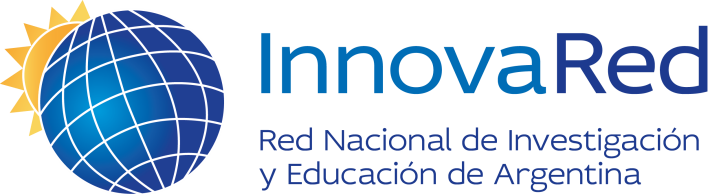 Conexión mundial
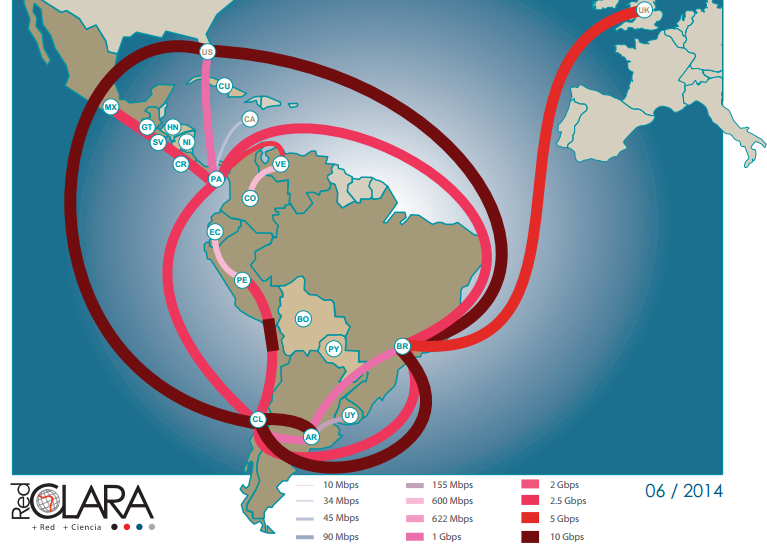 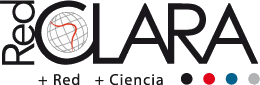 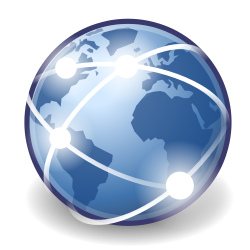 Conexión con Europa a través de GÉANT2
Conexión con EE.UU a través de INTERNET2
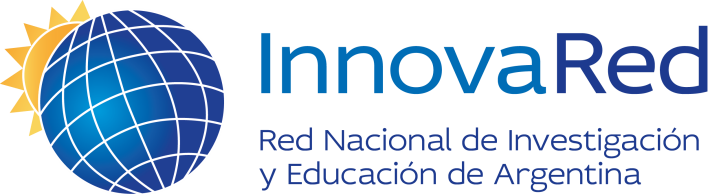 Servicios
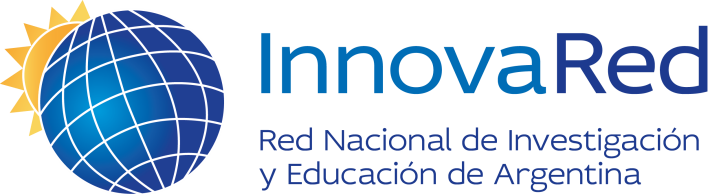 eduroam (education roaming)
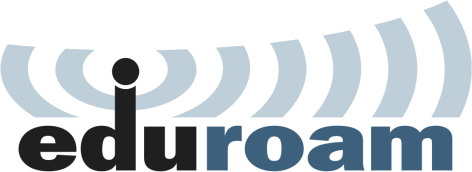 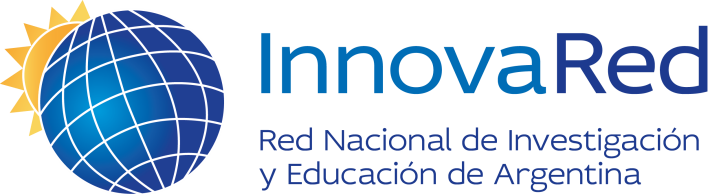 eduroam
Latinoamérica
Costa Rica
Colombia
Ecuador
Perú
Brasil
Chile
Argentina
UTN-FRM
UTN-FRC
UNC
UNL
UTN-FRSF
UNLP
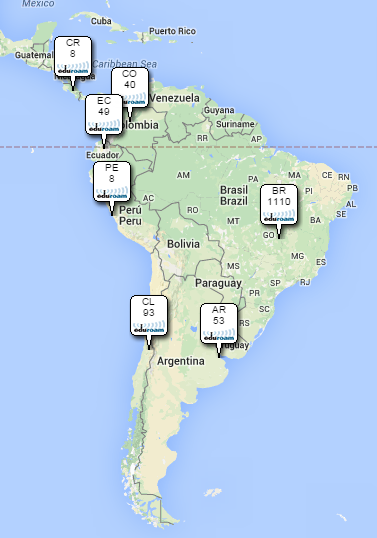 En proceso:

CNEA (CAC)
MINCYT (Giol)
UNSL
UBA
[Speaker Notes: Actualizar esta]
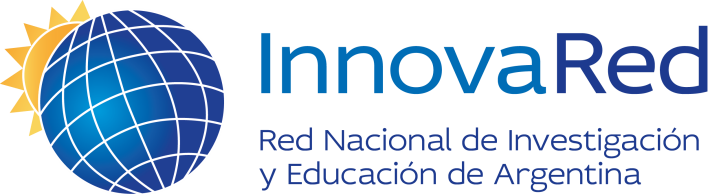 eduroam
Hitos
Instalación piloto: marzo 2013
Aceptación de Argentina como miembro eduroam: mayo 2013
Primer convocatoria a instituciones: junio 2013
 Primera institución miembro: diciembre 2013
2014: Continuación del despliegue del servicio
[Speaker Notes: Actualizar esta]
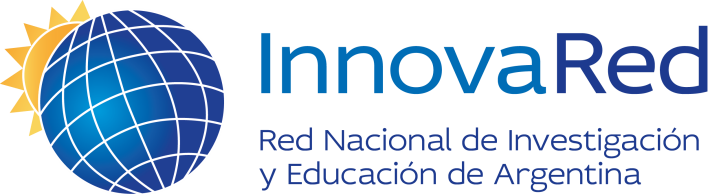 Federación de identidad
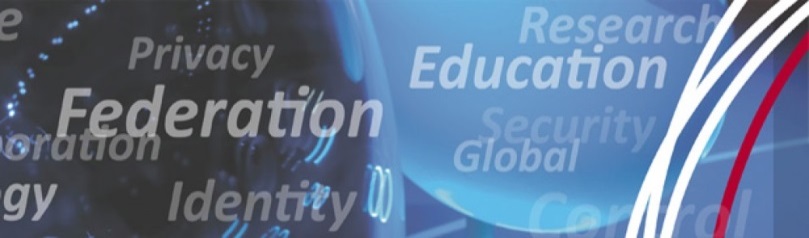 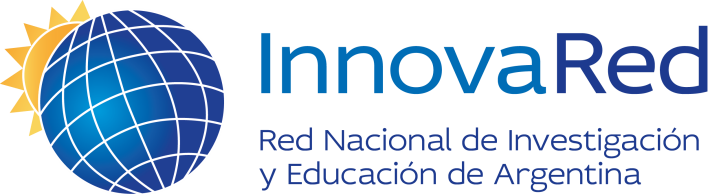 Federación
Hitos
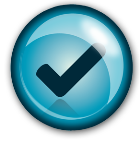 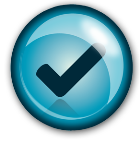 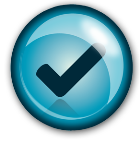 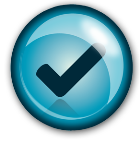 03-2014
09-2015
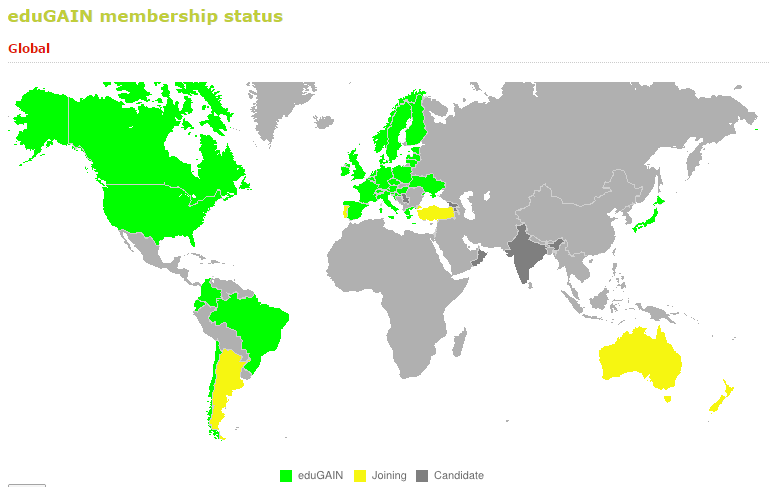 https://technical.edugain.org/status.php
[Speaker Notes: Cambiar por la ultima de snra]
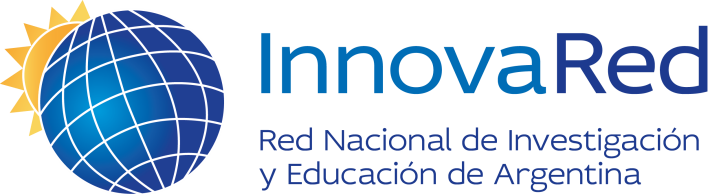 Federación
Proyecto piloto
Plataforma de Bioinformática:
UNSAM – INDEAR – CONICET – UCC - UBA

Plataforma Genómica:
INTA – FIL – CONICET - INDEAR
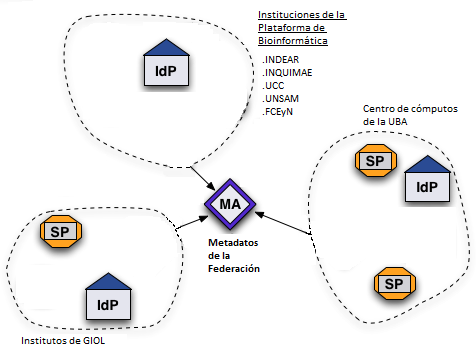 [Speaker Notes: Actualizar esta]
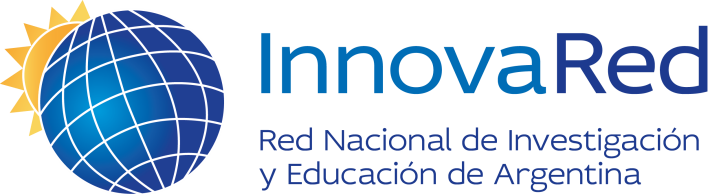 Herramienta de colaboración
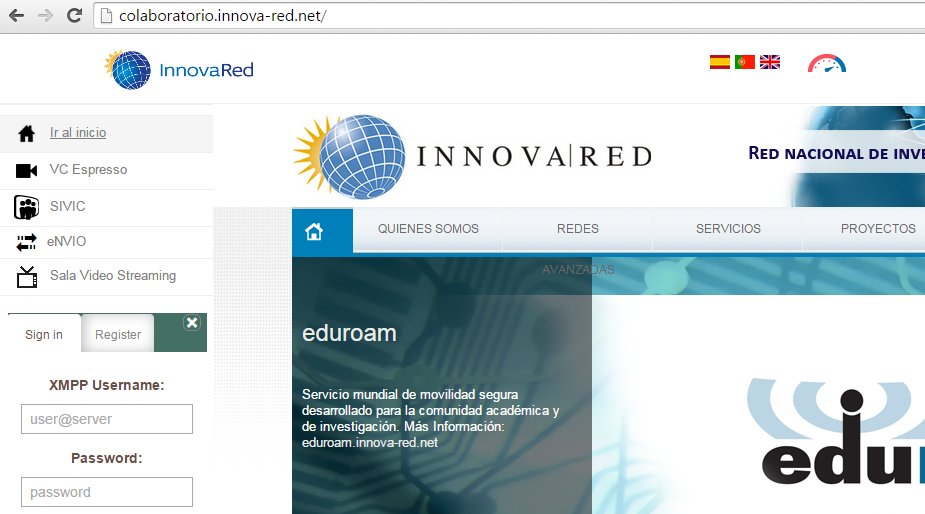 EN DESARROLLO
Herramienta para Web conference
Agenda de videoconferencias
Transferencia de archivos de gran volumen
Streaming especializado
Chat
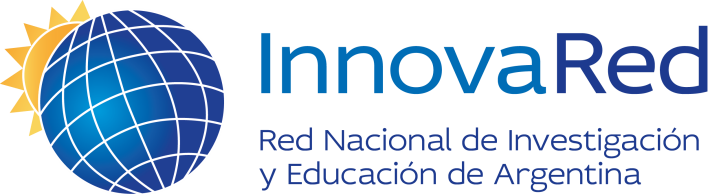 Comunidades
e-Salud
Segunda Opinión
CRUP - MINCYT
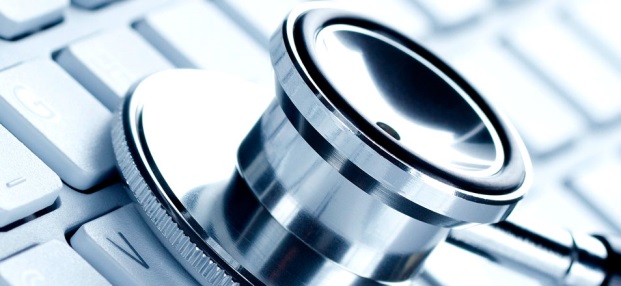 Microscopía
Piloto Red de LaboratoriosSNM
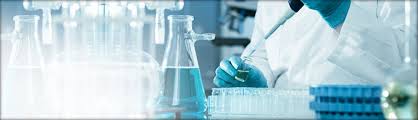 Astronomía
Red de centros de astronomíaCONICET - UBA
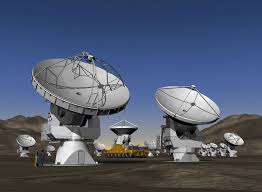 Genómica 
Red de institutosPlataforma de Bioinformática
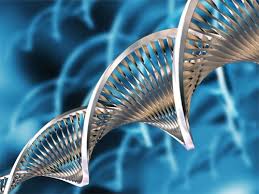 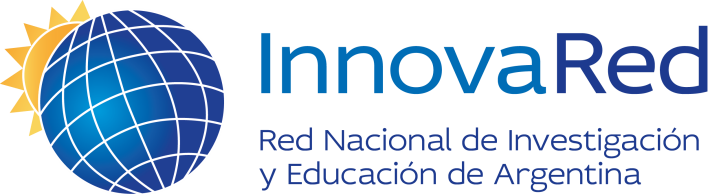 ¿Qué son las comunidades?
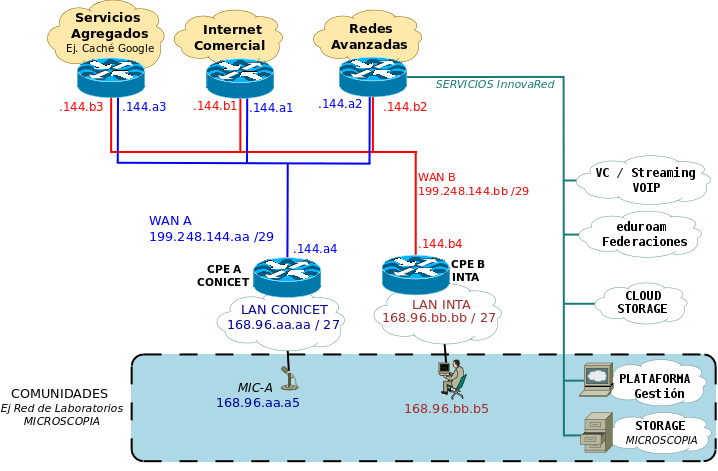 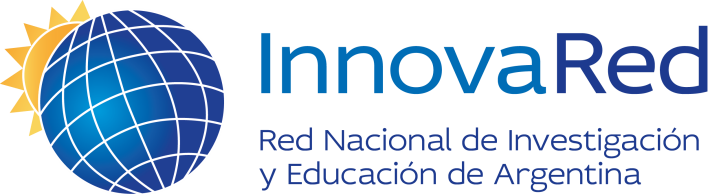 Objetivos 2015
[Speaker Notes: Agregar relacion internacional??? Integración internacional]
Programa nacional de e-ciencia:
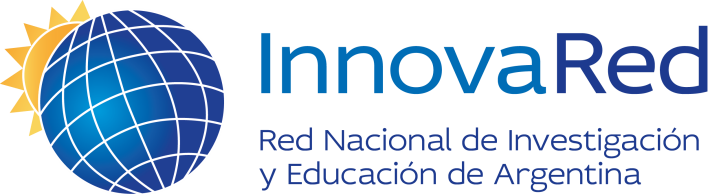 Muchas gracias